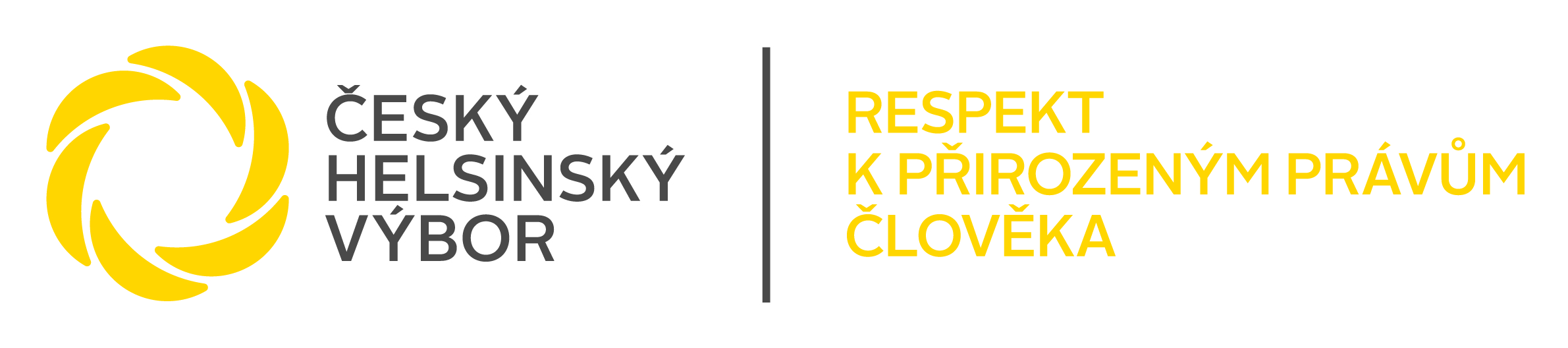 Děti vězněných rodičů: naplňování práv a potřeb dětí, které mají rodiče ve výkonu trestu – teorie a praxe
Mgr. Lucie Rybová, ředitelka Českého helsinského výboru (ČHV)
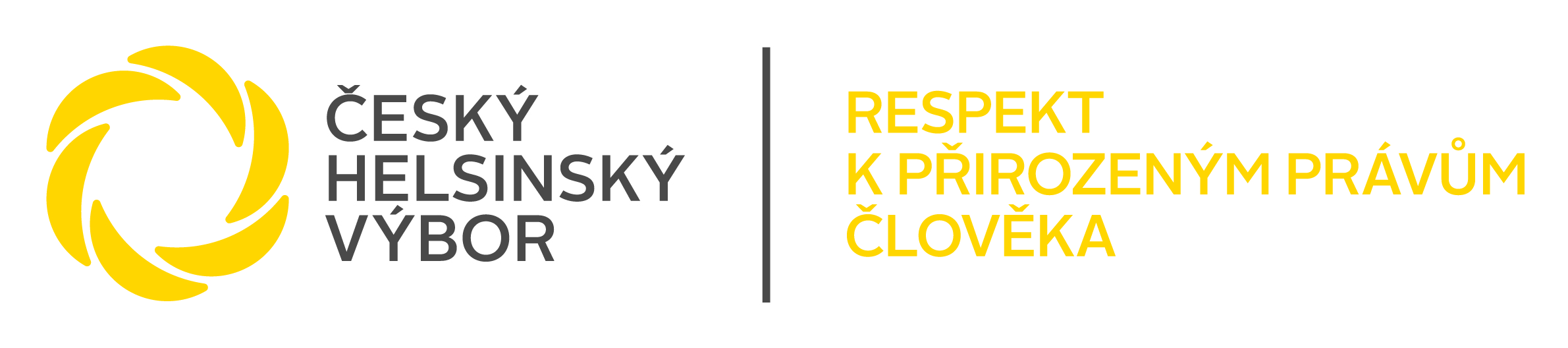 Proč realizujeme projekt Děti vězněných rodičů?  
Výchozí princip: Lidé, tedy i děti s rodičem a rodiče ve vězení jsou si rovni v důstojnosti a v lidských právech a mají svá práva.
Proč trestáme i děti, které mají rodiče ve vězení? 

 Děti nesmějí být trestány za to, že jejich rodič spáchal trestný čin a je ve vězení tím, že:
Nemají často žádné či jen mlhavé informace o rodiči, který je ve vězení.  
Nemají možnost být v pravidelném písemném, telefonickém a osobním kontaktu s rodičem. 
Při návštěvách za rodičem ve věznici je zasahováno do lidské důstojnosti dítěte -  prostředí vstupu do věznice a dále návštěvní místnosti nejsou  uzpůsobeny dětem potažmo celým rodinám včetně počtu dětí v rodině (vzhled, vybavení, umístění místnosti, celková organizace návštěv pro blízké apod.).
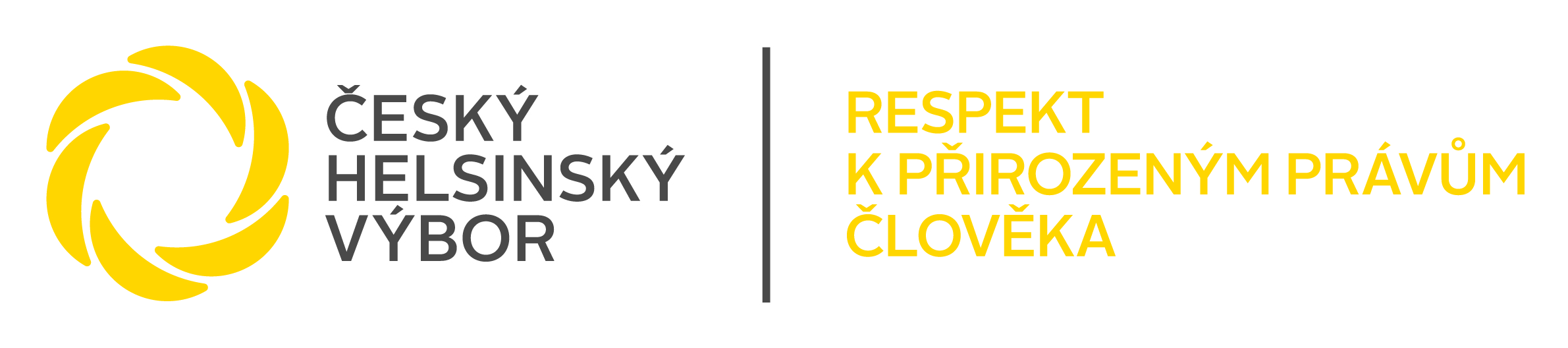 Proč realizujeme projekt Děti vězněných rodičů?  
Výchozí princip: Lidé, tedy i děti s rodičem a rodiče ve vězení jsou si rovni v důstojnosti a v lidských právech a mají svá práva.
Proč trestáme i děti, které mají rodiče ve vězení? 

Děti s rodičem ve vězení (včetně osob či institucí o ně pečujících) mají právo: 
 na specializovanou podporu, služby a asistenci v této obtížné situaci;  
nebýt stigmatizovány okolím proto, že mají rodiče ve VTOS; 
na pravidelný osobní kontakt s rodičem a to v prostředí co nejvstřícnějším vzhledem k jejich věku a potřebám;
Dosavadní aktivity ČHV
organizace asistovaných skupinových či individuálních návštěv dětí za rodičem ve VTOS;
osvětové aktivity o situaci dětí s rodičem ve VTOS  (besedy pro rodiče a pečovatele, odborné semináře pro OSPODy); edukace  veřejnosti skrze media – dokumenty k problematice atd.;  
publikační činnost:  vydání edukační publikace pro děti a pečovatele – Maminka ve vězení v roce 2012;   
mezinárodní spolupráce  -  ČHV v je členem COPE (evropská síť organizací se stejným cílem) - výměna dobré praxe a prosazování změn na úrovni Evropy; 
zpracování (pracovní) verze metodiky asistovaných návštěv a metodiky k provádění skype-návštěv  včetně jednání o pilotáži skypu s ministersvem spravedlnosti;
analýzy a sběr dat  pro návrhy změn v oblasti politik i legislativy;
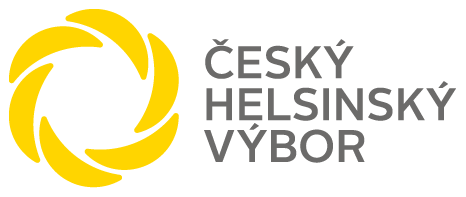 Projekt „Děti vězněných rodičů“
Český helsinský výbor – realizuje asistované návštěvy dětí od roku 2008 (dle praxe ze zahraničí).   
Věznice:  Světlá nad Sázavou, Rýnovice, Praha - Řepy, Horní Slavkov, Vinařice, Příbram, Opava, Přílepy 
Limity projektu: 
- na počátku zcela nová problematika a aktivita  (neznámá aktivita obecně i pro věznice)    
 -  finanční (personální)  – náklady na dopravu dětí se hradí z projektu, potřeba na straně dětí (frekvence styku/počet dětí) převyšuje finanční možnosti
administrace  projektu rovněž vyžaduje dostatek personálu
 prostorové limity ve věznicích – chybí návštěvní místnosti obecně, i ve věznici Světlá lze skupinu max. 25 osob (děti, doprovod, rodiče a odbor. personál ČHV a věznice)
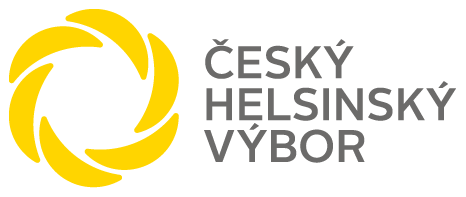 Počty osob ve výkonu trestu a vazby v ČR v roce 2016
vězeňská populace v ČR patří mezi dlouhodobě nejvyšší v EU
 níže statistika k 15.11.2016
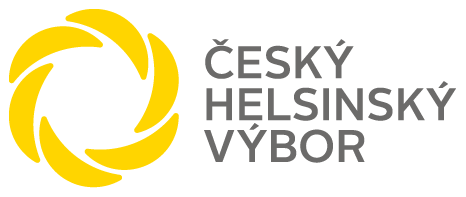 Zpětné vazby dětí z AN
Vyjádření 16-ti letého chlapce, který je umístěný ve Výchovném ústavu, protože jeho matka je ve vězení a který jezdí na asistované návštěvy:
 
 „Byl jsem zaskočen tím prostředím, ve vězení jsem nikdy nebyl, prohledávali mě a ten režim, který tam je musí být velmi náročný. …Přál bych si, abych mohl s mamkou trávit co nejvíce času, máme si co říci, viděl jsem ji po více než 3 měsících. Když ji odváželi do výkonu trestu, byl jsem v dětském domově a nebyl na to připravený, potřebujeme si toho hodně říct. Líbilo se mi, že jsme měli společný oběd. …Jsem rád, že ji mohu navštěvovat a mám radost, že díky Helsinskému výboru ji mohu vídat …“
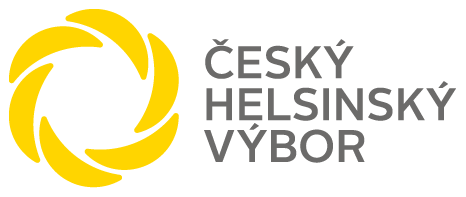 Asistované návštěvy ČHV
zapojení rodiče a dítěte do projektu (obnova komunikace mezi dítětem a rodičem + navázání kontaktu s pečujícími osobami, DD, OSPODEM,  dal. institucemi atd.)   
příprava dětí a doprovodných osob na návštěvu /informace o průběhu AN, získání informací o dosavadní komunikaci/styku  dítěte a rodiče  
zajištění a organizace dopravy pro děti a doprovodné osoby do věznice a zpět; 
příprava a zajištění vstupu do věznice (administrativa spojená se žádostí a seznamem osob); 
příprava a zajištění 3 hodinového setkání matek a dětí ( 6 - 15 dětí ) 
zajištění edukačních  pomůcek včetně drobného občerstvení a obědů (lze jen věznice Světlá 
fotodokumentace /děti a matky dostanou fotografie/ 
asistence a konzultace s  účastníky AN (děti, rodiče, doprovod a personál věznice) během návštěvy
individuální osobní konzultace s ostatními zájemci (rodiči) během návštěvy
následná písemná komunikace a zpětná vazba od rodičů a dětí/ institucí  
vyhodnocení kontaktu stávajících účastníků a práce na nových případech
aktivity spojené s finančním zajištění realizace asistovaných návštěv  (15-20 tisíc náklady na dopravu při 1 AN větší skupiny osob)
Překážky kontaktu dítě a rodič ve vězení
Zákonné /absence specifické zákonné úpravy práva dítěte na kontakt s rodičem ve vězení – styk, délka, frekvence, způsob, prostředí atd. 
Materiální /připravenost věznic k návštěvám dětí/  + nedostatek financí na úhradu dopravy dětí za rodičem a nedostatek personálu k doprovázení dětí     
Systémové / špatná (veřejná) doprava do věznic/vzdálenost rodin od věznic, podfinancování věznic i zařízení (např. DD) – nedostatek odborného personálu pro práci  s rodinami odsouzených, chybí aktivní součinnost  OSPOD apod.   
Společenské  / stigma vězněných, stigma věznic, stigma dětí s rodičem ve vězení +  obecně dětí v náhradní rodinné péči
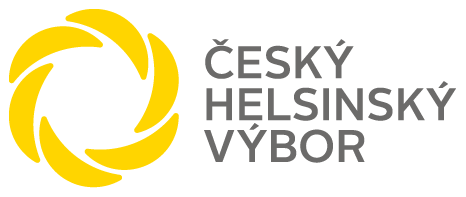 Zákonné překážky kontaktu dětí s rodiči ve vězení
osobní kontakt: max. 3 hodiny měsíčně, udělení kázeňské odměny formou mimořádného prodloužení návštěvy až na 5 hodin v daném měsíci, možnost opuštění věznice rodičem k návštěvě jen výjimečně 
písemný kontakt: nepřipravenost rodičů (včetně financí na poštovné); malé děti neumí číst; starší děti a mladiství nemohou využívat pro ně typické komunikační prostředky (sms, internet apod.); cenzura komunikace - omezení ve sdělování důvěrných věcí apod. 
telefonický kontakt: podmínka žádost o telefonát, tarif se pohybuje okolo 15,- Kč/min., omezená délka a frekvence jednotlivých hovorů, kterou určuje vnitřní řád každé věznice;
    + nejednotná praxe ve věznicích, cenzura/režim odměn a trestů
    + nedostupné dítě - je ve škole, na zájmovém kroužku; rodič může telefonovat dle času možností věznice a zařízení a když není v práci!! víkendy zcela problém!!
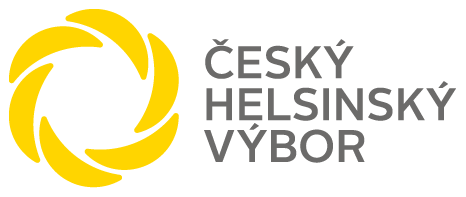 Materiální překážky kontaktu na straně věznic i osob pečujících o dítě
Pečující osoba
nedostatek prostředků pečujících osob na realizaci častých návštěv dítěte u vězněného rodiče
zařízení pečující v době VTOS rodiče o dítě nemají ve svých rozpočtech finanční prostředky na úhradu dopravy do věznic nebo nemají k dispozici auto
dětské domovy často nemají možnost uvolnit jednoho pracovníka jako doprovod do věznice na celý den a vyhradit jediné auto na účely návštěvy 

Věznice
návštěvní místnosti nejsou vstřícné k dětem  - strohé místnosti, nevhodný nábytek, chybí hračky a edukační pomůcky zcela či pro určitý věk, není příliš prostoru pro pohyb dětí (sedí jen u stolu ) apod.; 
často není možné konzumovat během návštěvy vlastní jídlo a pití a není možné si jej ani koupit v automatu;
toalety nejsou v návštěvní místnosti - doprovází dozorce, často chybí toaletní papír či mýdlo, ručník; 
při náhodném styku s ostatními odsouzenými nevhodné chování a oslovování před dětmi;
nevhodná komunikace s ods. rodiči před dětmi ze strany personálu /kárání, napomínání apod./
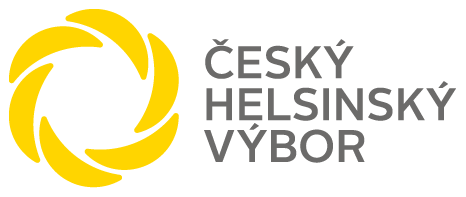 Společenské a systémové překážky kontaktu dětí s rodiči ve vězení
Stigma rodiče ve VTOS – psychické problémy  - stud, neporozumění, blok komunikace
Absence informací/vzdělávání: chybí informace o životě rodiče ve vězení 
Vězeňské prostředí - chování pracovníků ostrahy, vstupní kontroly nejsou uzpůsobeny dětem
Organizace návštěv ve věznicích - nevhodné dny (jen v pracovní dny – dítě absence ve škole) a nízká frekvence návštěv; absence koordinace a informací pro návštěvníky  atd. 
Špatná doprava do věznic a velká vzdálenost mezi místem pobytu dítěte a rodiče. 
Součinnost  – neochota zainteresovaných institucí podpořit kontakt
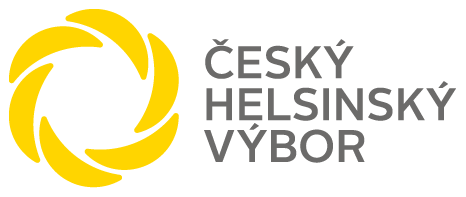 Oblasti změn
Oblast koncepční 
-   MPSV Koncepce rodinné politiky/metodiky pro OSPODy
-   MSp Koncepce vězeňství 
                    
Oblast legislativní
úprava v zákoně o podpoře ohrožených rodin
zák. o sociálně-právní ochraně dětí a prováděcí předpisy (role pracovníků OSPOD, možnost úhrady nákladů na dopravu a zajištění podpůrných služeb pro dítě a rodinu apod.) 
úprava v OZ  např. úprava práva styku dítěte s rodičem ve VTOS 
zákon o  dětském ombudsmanovi  
zákon o VT a VV + vyhlášky

Oblast implementační (praktická) 
- interní směrnice a pokyny pro věznice/metodiky pro práci s rodinami odsouzených
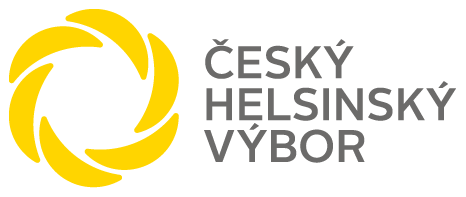 Oblasti změn
Děti 

jiná frekvence a doba návštěv ( standard - během víkendů)  a  častěji než 1x měsíčně 
zrušení limitu počtu osob (max. 4) u nezletilých dětí a při větším počtu dětí či při odborném doprovodu   
jiný režim osobních prohlídek
specializované pouze „dětské“ návštěvy v návštěvních místnostech pro děti (vzhled se blíží domácímu prostředí)i
vybavení prostor pro děti musí odpovídat všem věkovým  kategoriím    
možnost konzumace jídla  a pití vlastního či zajištění nákupu občerstvení na místě  
možnost internetových - video kontaktu s rodičem
úprava styku
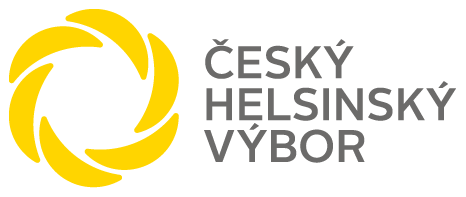 Oblasti změn
Rodiny 
telefonická  info-linka  věznice pro členy rodiny + zřízení a provoz info-center pro rodiny
informační příručka pro  děti a členy rodiny - seznámení s vězeňským systémem, pravidla kontaktu s vězněným
možnost  členů rodiny kontaktu s „koordinátorem podpory rodiny“  či  „klíčovým pracovníkem“¨, vychovatelem  vězněného, případně kaplanem
soukromé rodinné návštěvy (rozsah 2 hodiny až 72 hodin, 1 -4x za měsíc, možnost být společně na pokoji /přespat ve věznici )

Rodiče ve VTOS
mentoringové a vzdělávací programy pro rodiče ve VTOS
svépomocné skupiny pro rodiče ve VTOS
nabídka rodinného poradenství či párové (rodinné) terapie pro rodiče během VTOS 
nabídka právního / rodinného poradenství
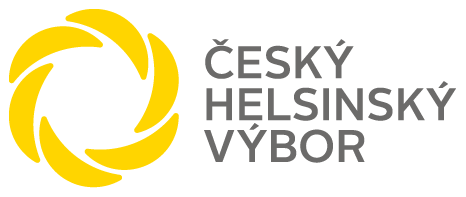 Zdroje:
Oldřich Matoušek, Hana Pazlarová a spol.: Podpora rodiny, Portál, 2014
Ann Cunnigham: Forgotten families – the impacts of imprisonment, Australian Institute of Family Studies:Family Matters No.59 Winter 2001
Oliver Robertson: The impact of parental imprisonment on children, 2007 
http://www.eur
http://www.helcom.cz

Dokumenty o programu ČHV natočené ČT:
Když je táta za mřížemi
http://www.ceskatelevize.cz/porady/1102412465-rodinne-krizovatky/311294340070004-kdyz-je-tata-za-mrizemi/video/
Děti ve vězení
http://www.ceskatelevize.cz/porady/10318730018-polosero/212562222000003-polosero-deti-ve-vezeni/
Děkuji za pozornost !
Sídlo:	Štefánikova 21
	150 00 Praha 5
	Česká republika

Email:	info@helcom.cz nebo 
	lucie.rybova@helcom.cz

Tel.:     + 420 602 646 940

Web:	www.helcom.cz
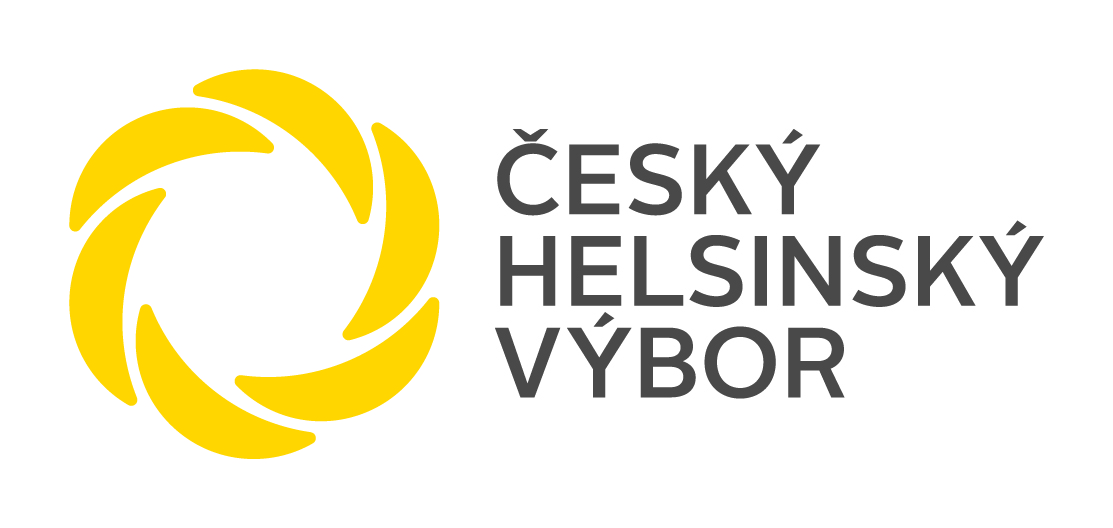